Palyginkim Z. Maurinios ir S. Nėries požiūrį į M.K. Čiurlionio paveikslą ,,Pasaka“
Skrenda neganda juoda... Žemės džiaugsmo valanda: Ties bedugnėm plaštakėlės - Vienadienės lauko gėlės. Pienė pievos vidury - Pasipūtusi - puri. Lyg ta pienė pasipūtęs Žaidžia pievoje vaikutis: - Mano pienė ta papurus, - Lankstos man žiedų kepurės. Ir drugiai ties bedugne Plasta, sveikina mane. Mano saulė - visada! Skrenda neganda juoda. Šliaužia didelis šešėlis.- Merkias saulė, vysta gėlės. Sparnų viesulas šiurpus Pienę baltąją nupūs. O vaikutis žaidžia vis.- Neapsakomai žavi Žemės džiaugsmo valanda. Skrenda neganda juoda
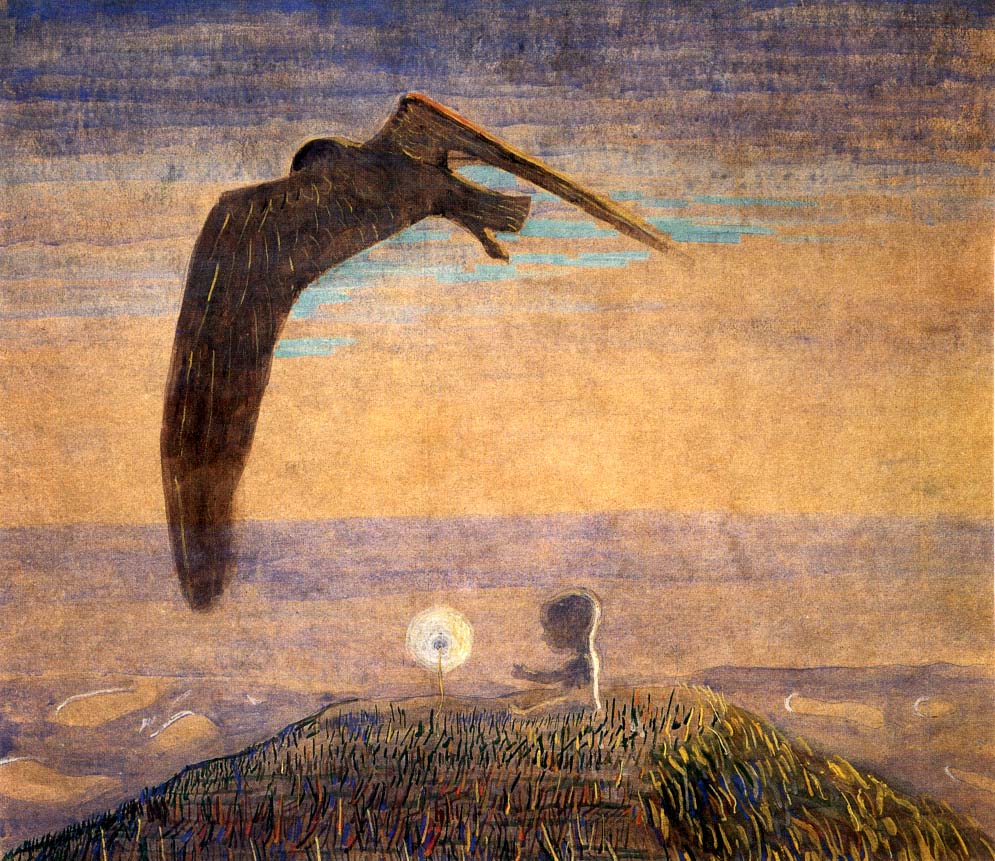 M. K. Čiurlionio paveikslas,,Pasaka II“